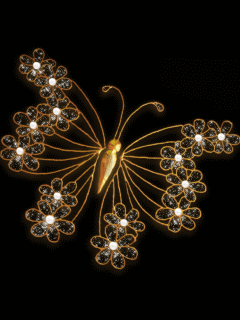 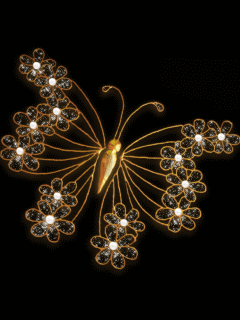 স্বাগতম
ট্রেন
শামসুর রাহমান
শিক্ষক পরিচিতি
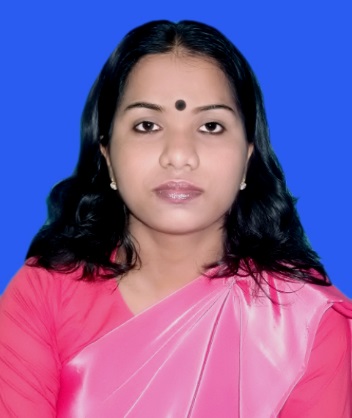 মোছাঃ মৌসুমী বেগম
সহকারি শিক্ষক 
পীরগাছা মডেল সরকারি প্রাথমিক বিদ্যালয় 
 পীরগাছা , রংপুর । E-mail: moumieid@gmail.com
পাঠ পরিচিতি
বিষয়ঃ বাংলা 
শ্রেণিঃ দ্বিতীয়
পাঠঃ ট্রেন
পাঠের অংশঃ ঝক ঝকাঝক ----- পেরুলেই বন ।  
সময়ঃ ৪০ মিনিট
রেলওয়ে  স্টেশন
ছবিতে কি দেখা যাচ্ছে ?
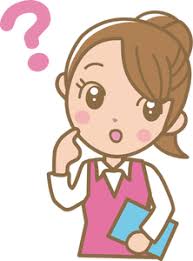 এ ধরনের দৃশ্য আমরা কোথায় দেখতে পাই ?
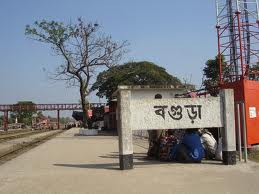 ট্রেন
শামসুর রাহমান
শিখন ফল
এ পাঠ শেষে শিক্ষার্থীরা.........
২.২.১ কবিতা শুনে বুঝতে পারবে। 
২.২ ছড়া ও কবিতা সম্পর্কে প্রশ্নের উত্তর বলতে পারবে।
২.১.২ পাঠ্যপুস্তকের কবিতা লিখতে পারবে ।
ঝক ঝকাঝক ট্রেন চলেছে
রাত দুপুরে অই ।
ট্রেন চলেছে, ট্রেন চলেছে
ট্রেনের বাড়ি কই ?
একটু জিরোয় ,ফের ছুটে যায়
মাঠ পেরুলেই বন।
ছন্দ ও সুরে শিক্ষার্থীর আবৃত্তি
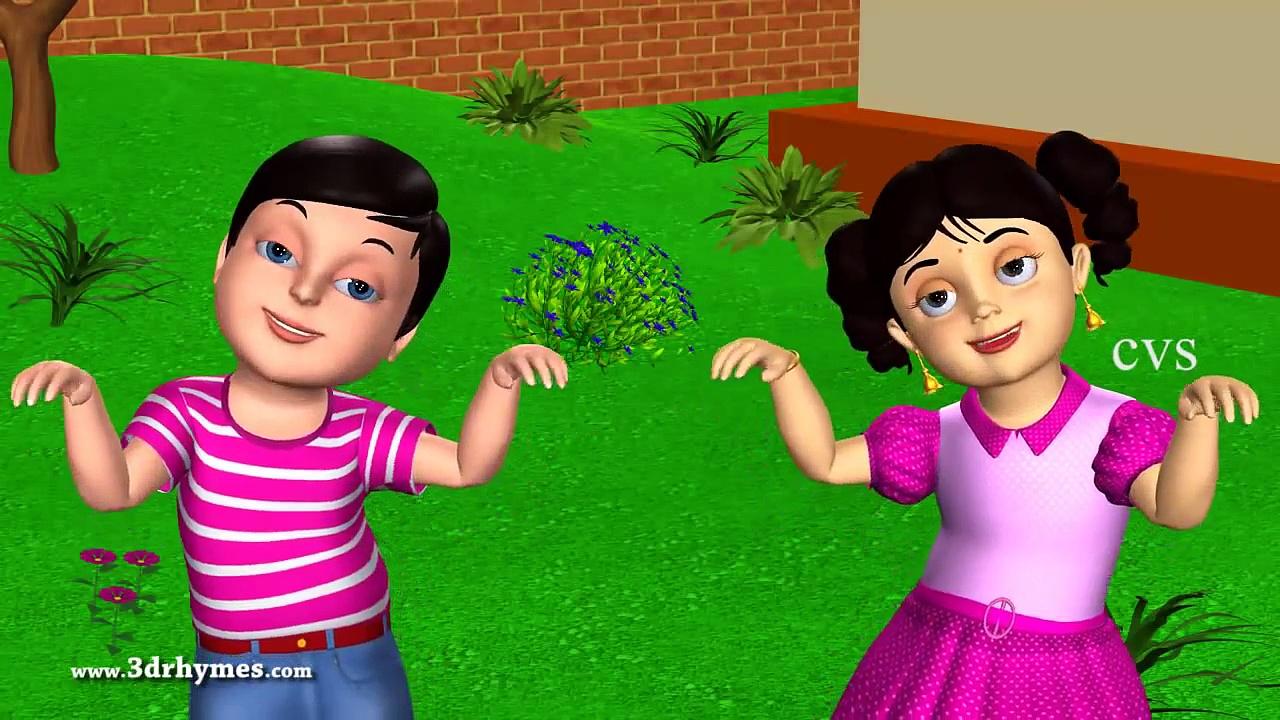 এক দিনে এক শব্দ   শিখি
অর্থ
নতুন শব্দঃ
ঝক ঝকাঝক
ঝক ঝক শব্দকরে
ঝক ঝকাঝক শব্দ করে ট্রেন চলে ।
বাক্য তৈরি
দলীয় কাজ
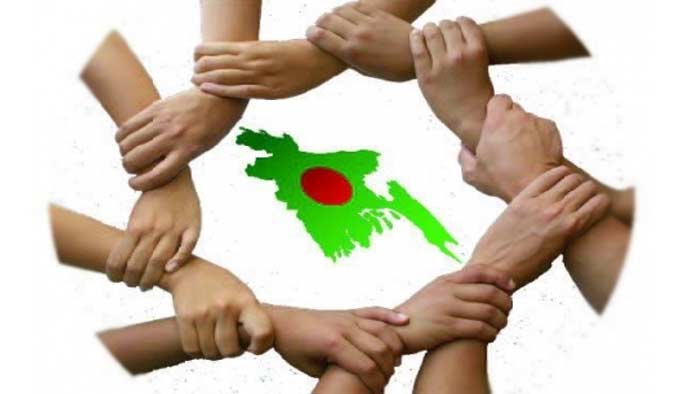 দলঃ দিন
কবিতাটির প্রথম ৪ লাইন না দেখে লিখ ।
দলঃ দুপুর
প্রদত্ত শব্দ গুলি দিয়ে বাক্য তৈরি কর।
ঝক ঝকাঝক, রাত দুপুরে, জিরয়,ফের ।
দলঃ রাত
সঠিক শব্দটি বেছে নিয়ে খালি ঘর পুরন  কর ।
রাত দুপুরে ,ঝক ঝকাঝক, জিরোয়, পেরুলেই।
১। ----- শব্দ করে ট্রেন চলে ।
2.মাঠ ----- নদী দেখা যায়। 
৩।একটু ------ ফের ছুটে যায়।
৪।------ শিয়াল ডাকে ।
বিপরীত শব্দগুলি জেনে নেই
শব্দ
রাত
ছোটা
বিপরীত শব্দ 
দিন
থামা
মূল্যায়ন
প্রশ্নের উত্তর বলি ও লিখি  
                 ১। ট্রেন চলার সময় কেমন শব্দ করে ?
                 ২। মাঠ পেরুলেই কি দেখা যায় ?
                  ৩। ট্রেন কিভাবে চলে?
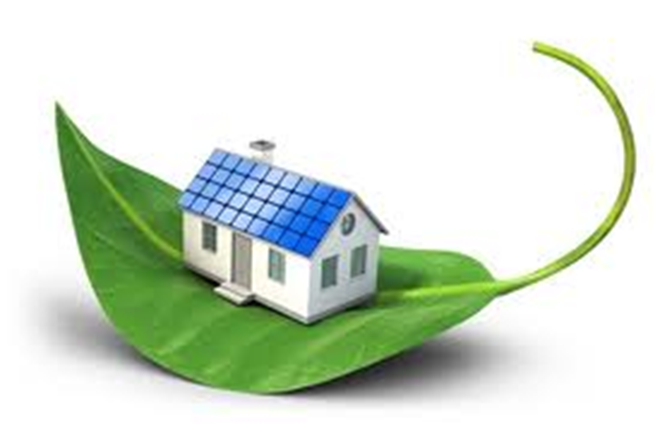 বাড়ির কাজ
তোমার ট্রেনে ভ্রমনের প্রথম অভিজ্ঞতা লিখে নিয়ে আসবে।
ধন্যবাদ
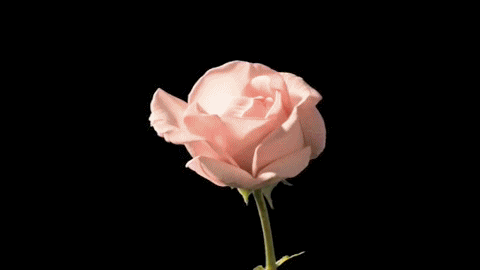